A Vision for the Brave New World
Presenter: 
Kathy Reed, Executive Director
Keep North Fulton Beautiful
"Development that meets the needs of the present without compromising the ability of future generations to meet their own needs."
[Speaker Notes: http://www.worldbank.org/depweb/english/sd.html]
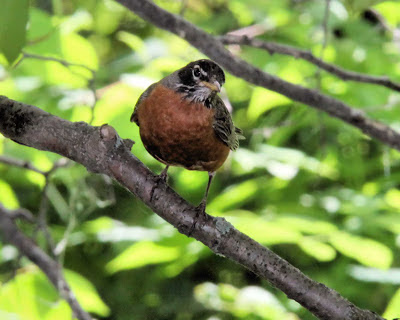 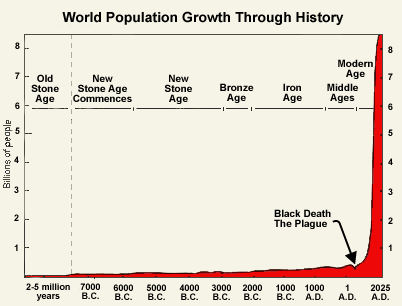 [Speaker Notes: http://www.prb.org/Publications/Lesson-Plans/HumanPopulation/PopulationGrowth.aspx]
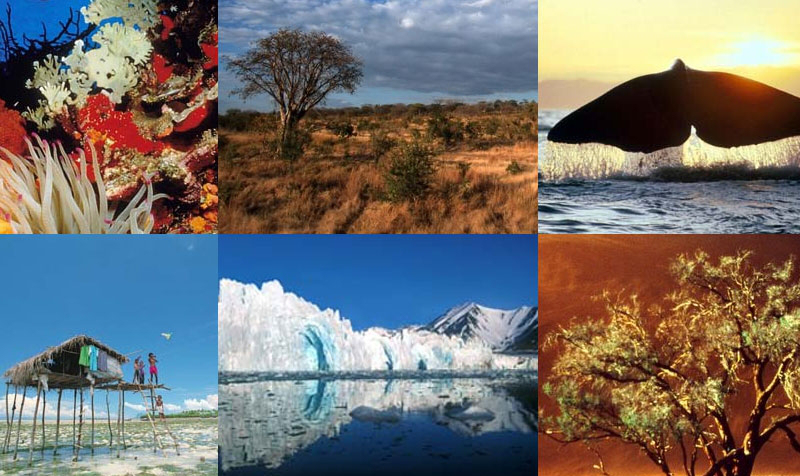 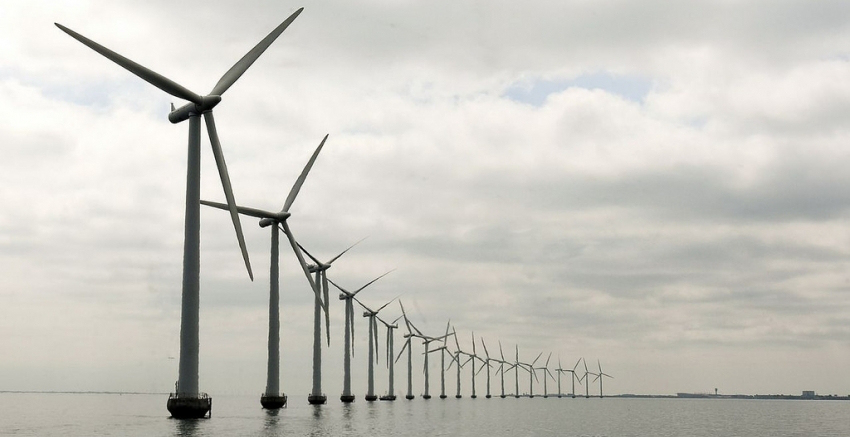 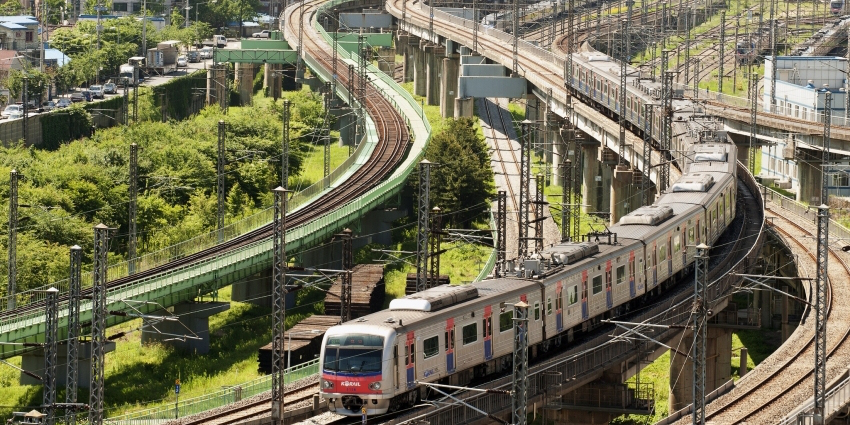 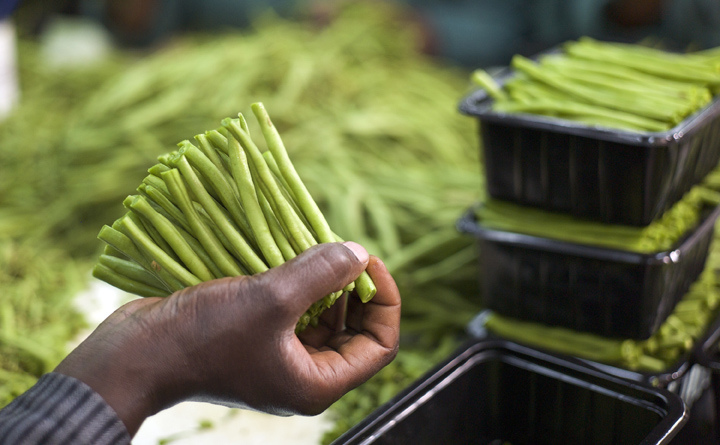 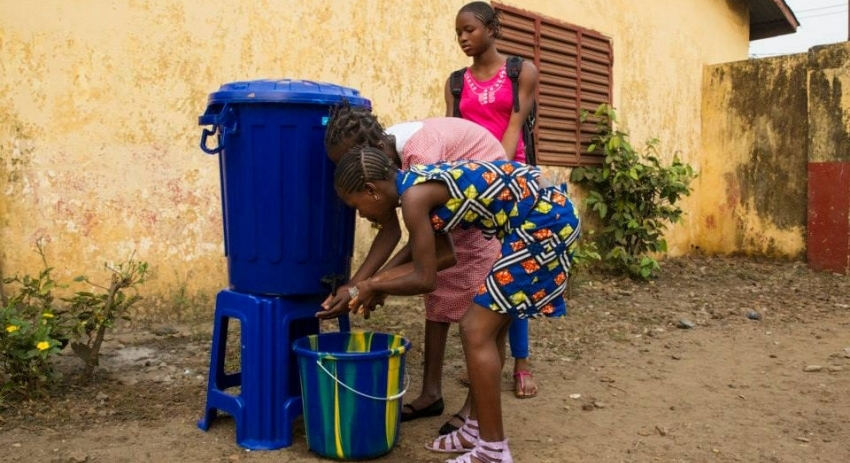 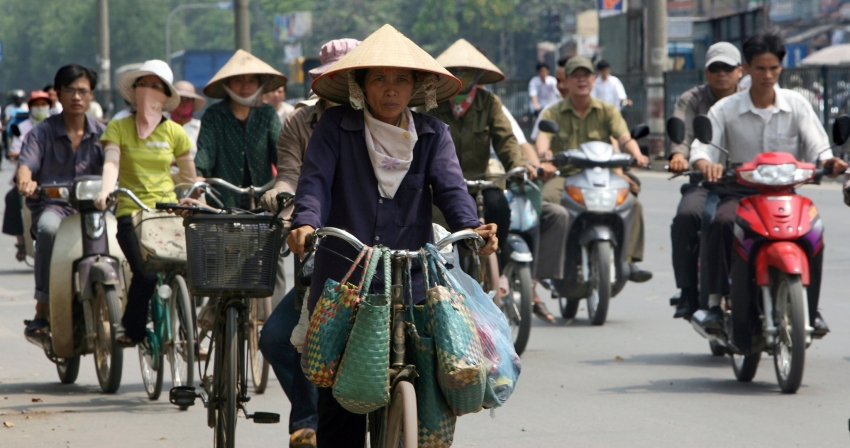 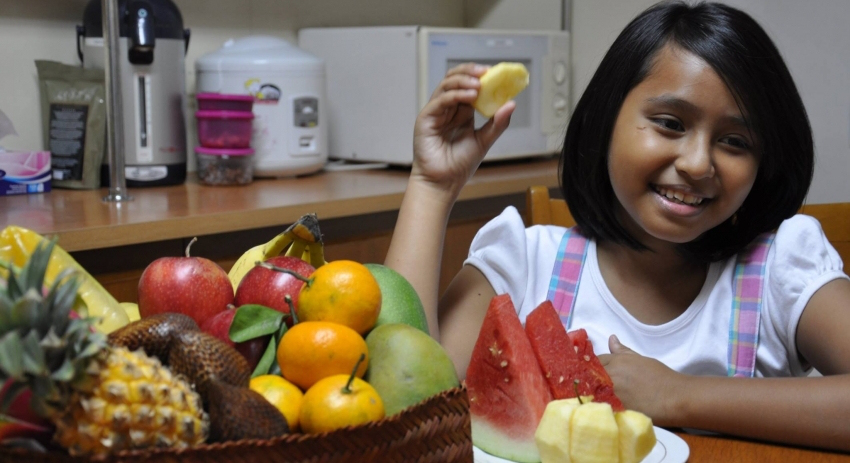 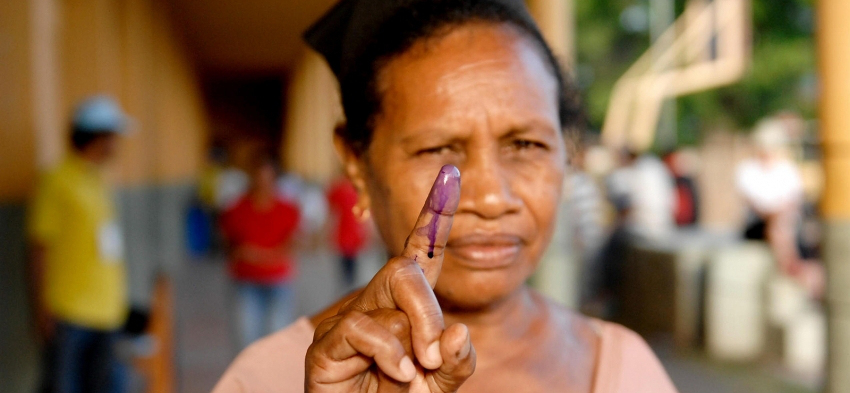 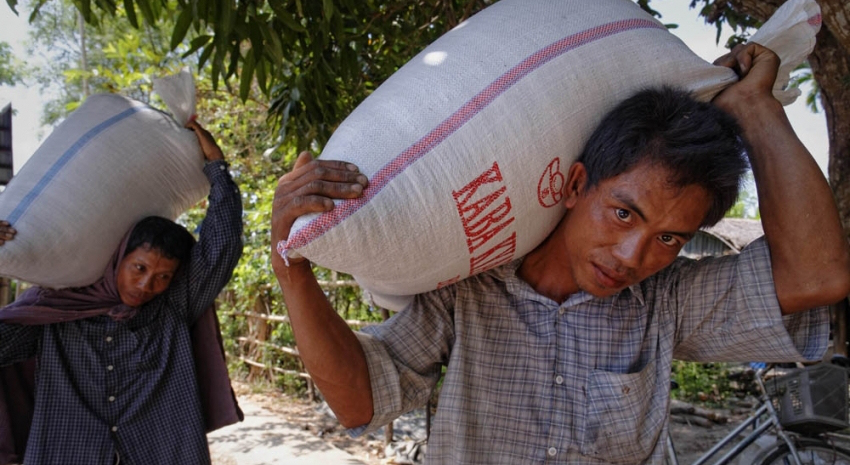 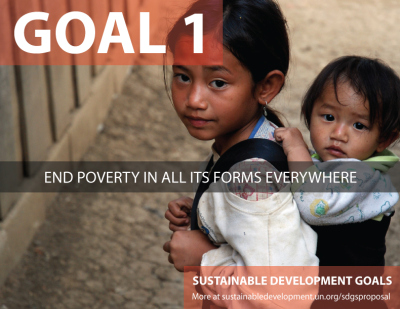 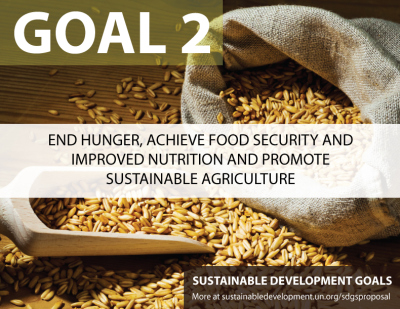 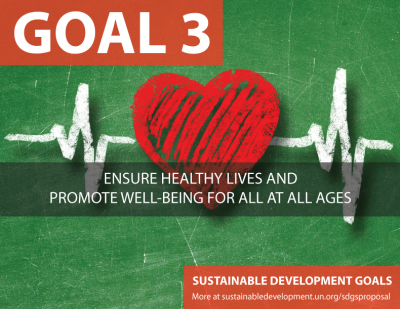 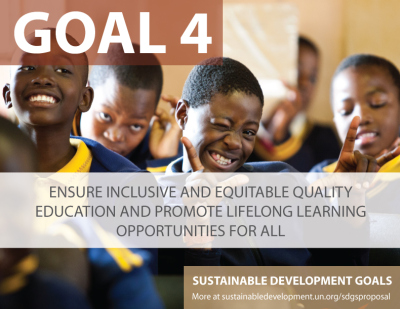 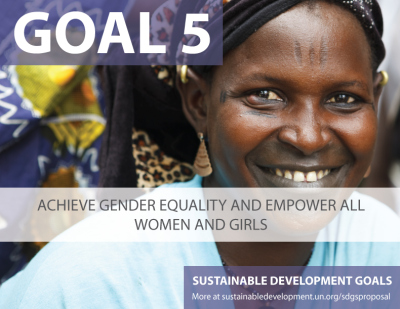 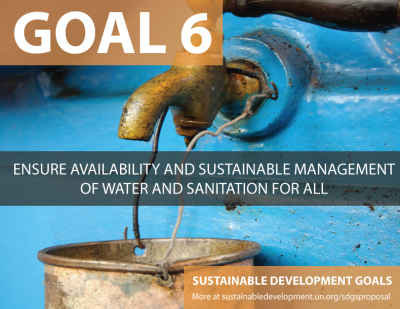 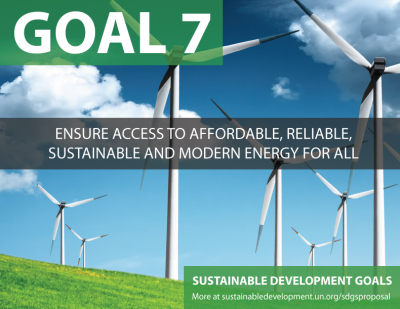 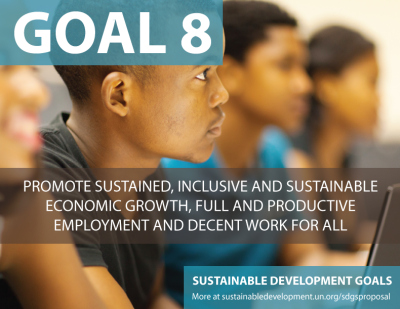 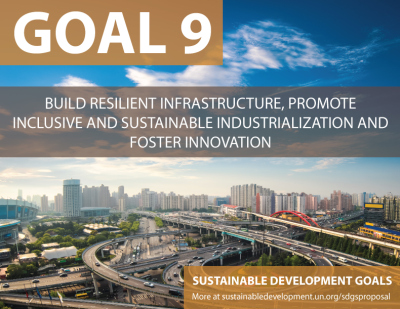 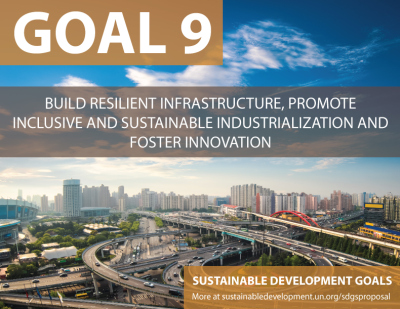 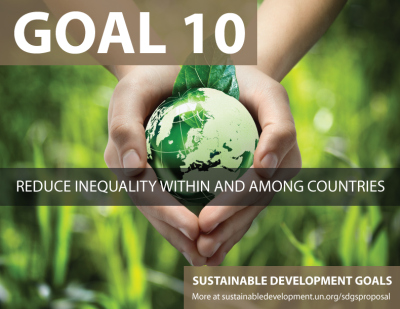 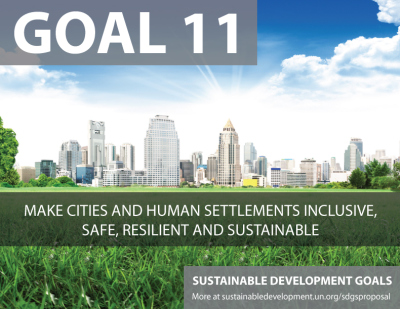 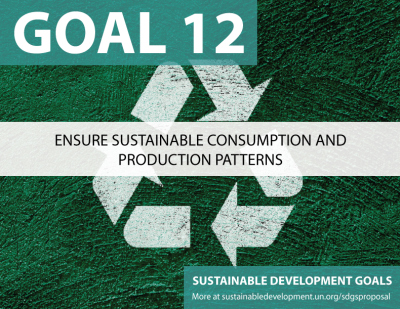 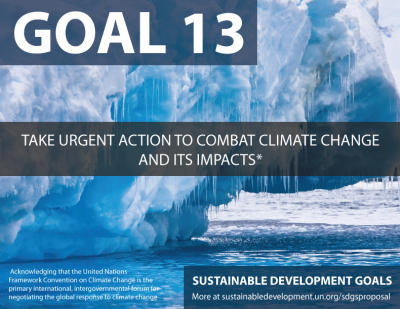 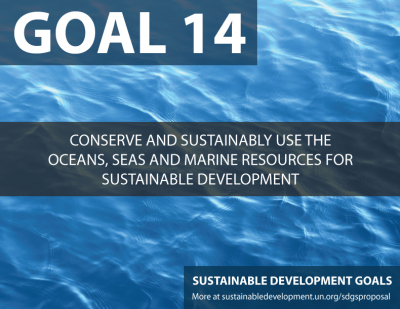 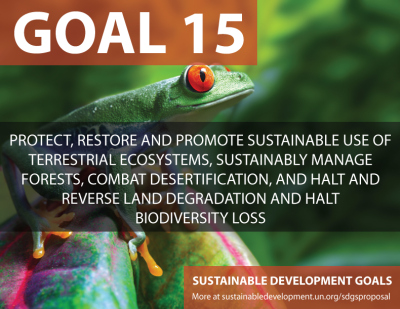 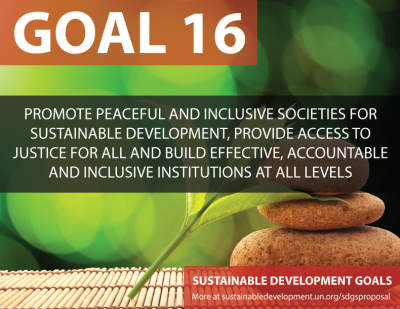 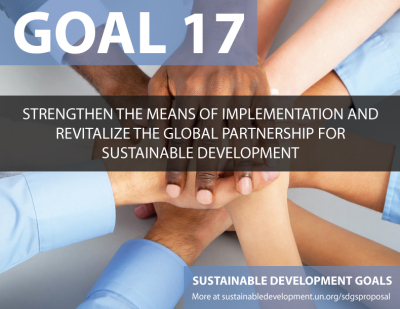 "The ultimate test of man's conscience may be his willingness to sacrifice something today for future generations whose words of thanks will not be heard."— Gaylord Nelsonco-founder of Earth Day
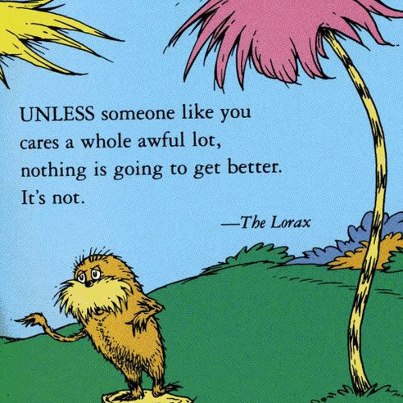 UN.org/sustainabledevelopment